Celebrating/Strengthening CNAfME
Collegiate Leadership Pre-Conference
“One is Too Small a Number 
to Achieve
Something GREAT”
…John Maxwell
Marcia Neel
January 15, 2015
School is. . .
Impressionistic 
vs

Expressionistic
Music is. . .
A focus on these “5 Cs” is essential
Critical Thinking
Communication 
Collaboration
Creativity
Confidence
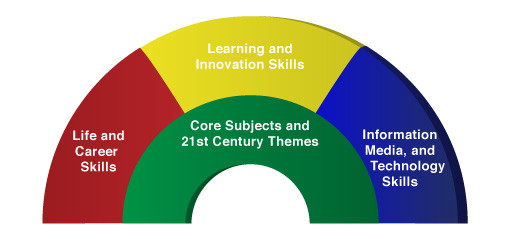 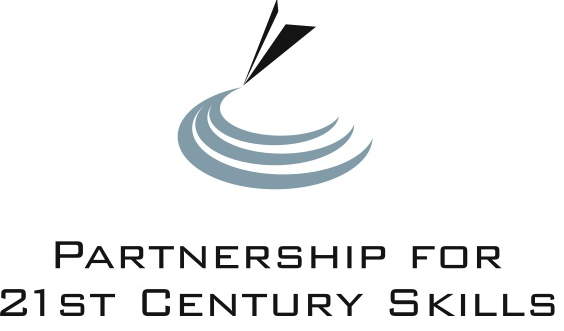 Therefore. . .
The Music Skills Practice Room is. . .
The Life Skills Practice Room
1.  Critical Thinking. . .

Ability to reason effectively and solve 
problems

Ability to analyze how parts of a whole 
interact with each other to produce overall 
outcomes in complex systems
The Music Skills Practice Room is. . .
The Life Skills Practice Room
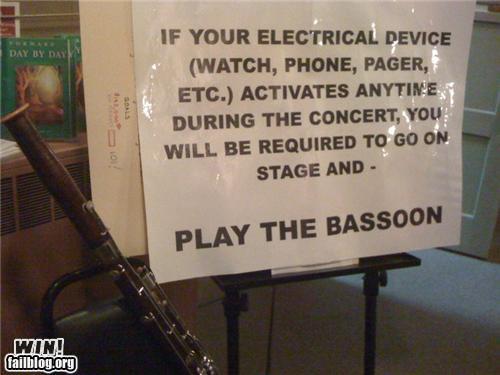 Problem Solving: 
Ability to solve problems creatively.
  Example:
Having trouble getting people to turn
off cell phones, pagers, etc., 
during concerts?  
Here’s one PROBLEM SOLVED!!!
The Music Skills Practice Room is. . .
The Life Skills Practice Room
2.  Communication. . .

Ability to express 
thoughts effectively 
with others -- 
both verbally and 
non-verbally


Ability to listen effectively
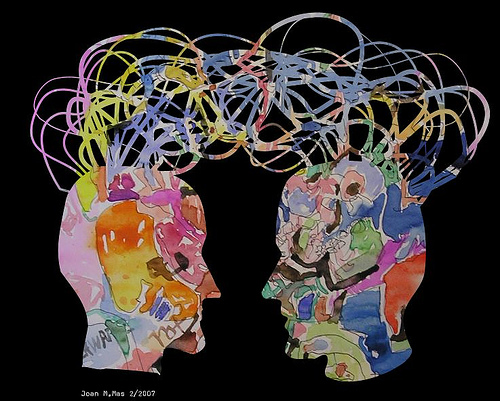 The Music Skills Practice Room is. . .
The Life Skills Practice Room
Result-driven Communication. . .
The Music Skills Practice Room is. . .
The Life Skills Practice Room
3.  Collaboration/Teamwork. . .

Ability to work effectively and respectfully
with ALL
The Music Skills Practice Room is. . .
The Life Skills Practice Room
3.  Collaboration/Teamwork: 
Effective when EVERYONE does their job.
The Music Skills Practice Room is. . .
The Life Skills Practice Room
Teamwork: NOT effective when even ONE PERSON does NOT do their job.
The Music Skills Practice Room is. . .
The Life Skills Practice Room
4.  Creativity (Innovation). . .

Ability to think creatively with others

Ability to create new and more worthwhile 
ideas and products
The Music Skills Practice Room is. . .
The Life Skills Practice Room
Innovation: 
Ability to think and work creatively with others
The Music Skills Practice Room is. . .
The Life Skills Practice Room
Creativity: Ability to create new ideas and/or products
The Music Skills Practice Room is. . .
The Life Skills Practice Room
5.  Confidence. . .

Ability to handle EVERY CIRCUMSTANCE 
and grow from it
The Music Skills Practice Room is. . .
The Life Skills Practice Room
Confidence: 
Ability to handle EVERY CIRCUMSTANCE
but. . .

 “ONE IS TOO SMALL A
NUMBER TO ACHIEVE
SOMETHING GREAT” 
so. . .

WHAT CAN WE DO 
TOGETHER TO ACHIEVE
GREATNESS?
Parents
Teachers
Principals
Custodians
Support Staff
Community
What Makes Our Programs Special?
Do We C.A.R.E.?
With GREAT THANKS to Dr. Tim!
C:  Communication
Do we encourage one another to reach out to each other?
…Tim Lautzenheiser
What Makes Our Programs Special?
Do We C.A.R.E.?
A:  Attitude
Do we generate the proper attitude?

Does our attitude play a crucial role in the outcome of the program’s success?
What Makes Our Programs Special?
Do We C.A.R.E.?
R:  Responsibility
Do we come to rehearsals ready to
invest energy for ongoing growth
and development of our goals? 

Do we respond to our teacher/director in a way that will advance the entire program to the next level?
What Makes Our Programs Special?
Do We C.A.R.E.?
E:  Excellence
Do we reflect a sense of excellence to go beyond the requirements, to put forth extra effort?
“We either hang together, or 
we hang separately.”
Ben Franklin
When ALL of the people in a musical group decide to unselfishly GIVE to that group, it’s THEN that we realize the value of the ensemble -- a gathering of wonderful musicians who genuinely C.A.R.E. for one another. . .Tim Lautzenheiser
In YOUR Own Words:
Music makes the difference because. . .
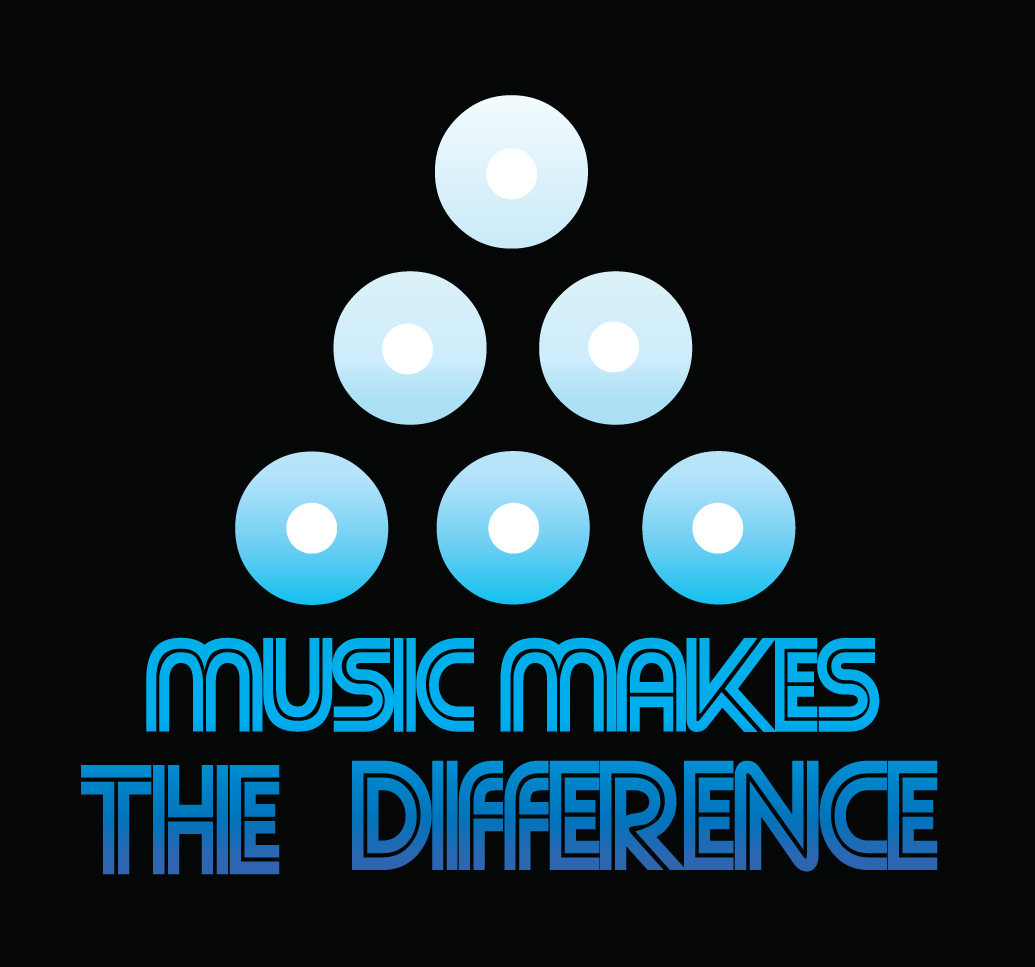 In YOUR Own Words: 
I will make a difference by. . .
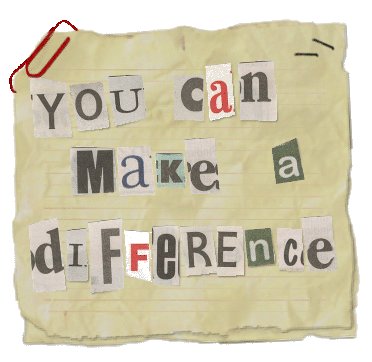 And finally. . .Are you committed to the program by making the best of every situation NO MATTER WHAT?
One final bit of inspiration. . .
THE WHY!
Thank You, CSI & IMEA!!!
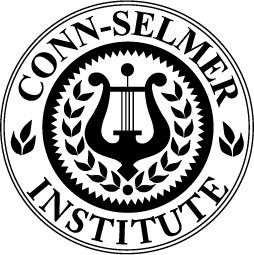 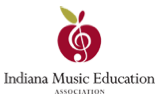 Marcia Neel
marcia@musicedconsultants.net
@MusicEdConsult
Posted: www.musicedconsultants.net/conference-materials.html